правильні многогранники
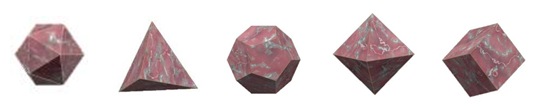 МНОГОГРАННИК  називається ПРАВИЛЬНИМ, якшо всі його грані -  рівні правильні многокутники, а всі вершини рівновіддалені від деякої точки.
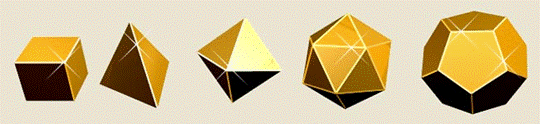 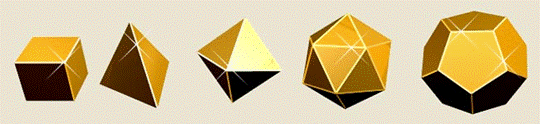 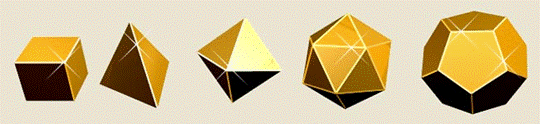 Ікосаедр
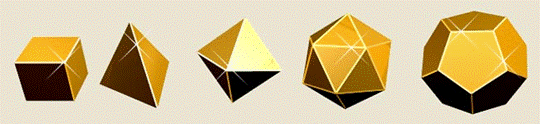 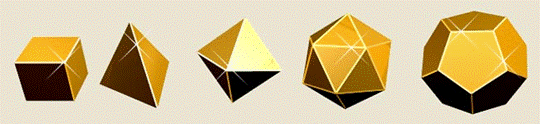 Октаедр
Тетраедр
Гексаедр (куб)
Додекаедр
ТЕТРАЕДР
( від ,,тетра”- чотири і грецького ,,hedra” - грань) складається з 4-х правильних трикутників, в кожній його вершині сходяться 3 ребра.
Правильним тетраедром називається многранник  у якого всі грані – правильні трикутники і в кожній вершині сходиться 3 ребра.
Кількісні   характеристики:
 	 Вершин – 4 
	 Ребер –    6                    
           Граней –   4
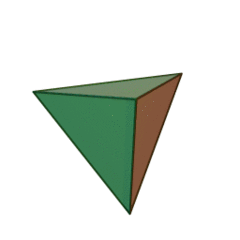 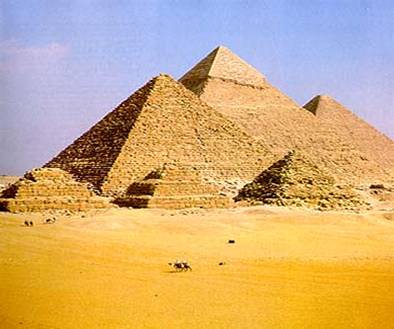 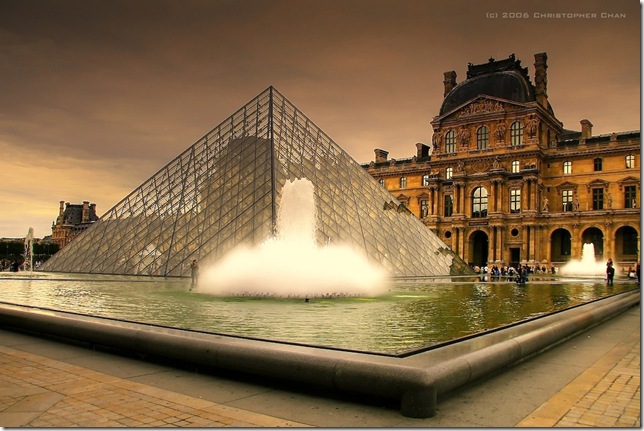 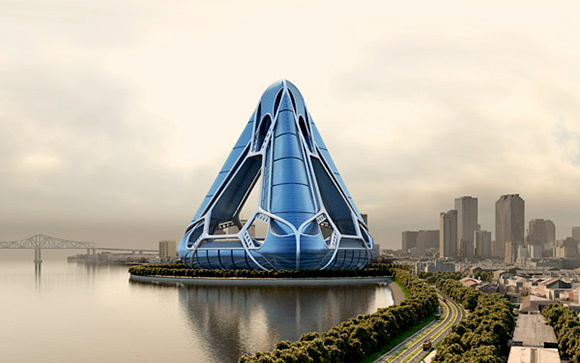 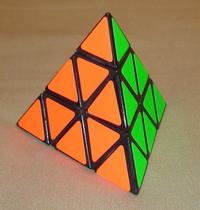 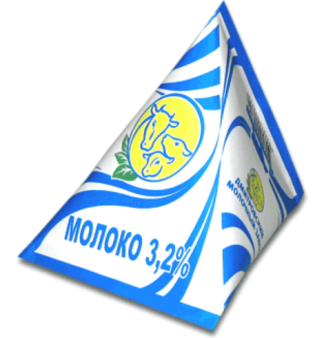 Тетраедр в природі
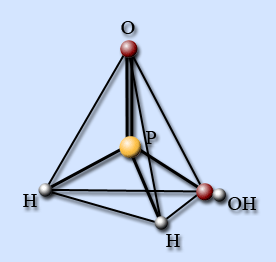 Кристали білого фосфору
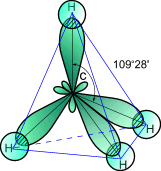 Кристалічна решітка метану
ГЕКСАЕДР
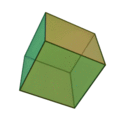 У куба всі грані – квадрати, у кожній вершині сходиться по три ребра.
   Куб – це прямокутний паралелепіпед, у якого всі ребра рівні.
Кількісні характеристики:
Граней – 6                                
 Ребер – 12
 Вершин - 8
Гексаедр у природі
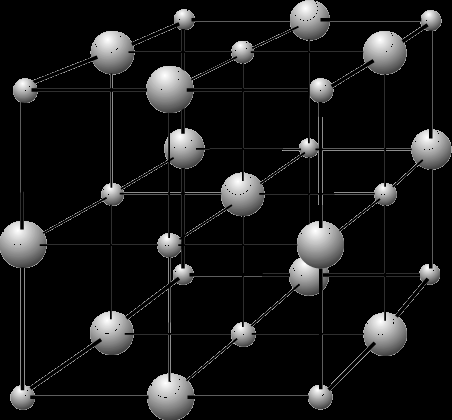 Форму куба мають кристали кухонної солі, деякі алмази та кристали.
Кристалічна решітка вареної солі
ОКТАЕДР
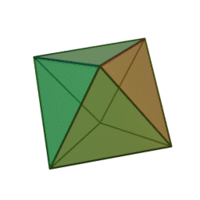 Октаедр – це правильний многогранник, у якого грані – правильні трикутники і в кожній вершині сходяться чотири ребра.
Кількісні характеристики:
Граней – 8                     
 Вершин – 6
 Ребер - 12
Октаедр в природі
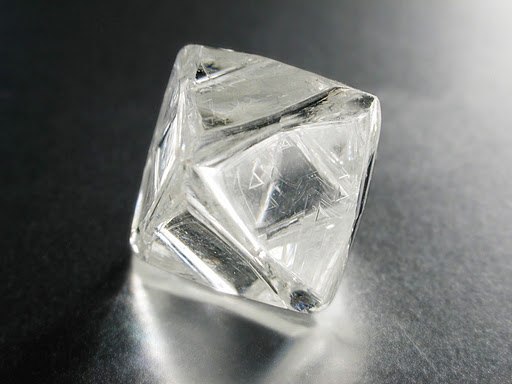 Вуглець   С  характеризується структурою октаедра
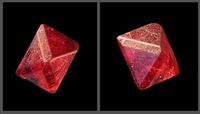 Кристали алмаза
ІКОСАЕДР
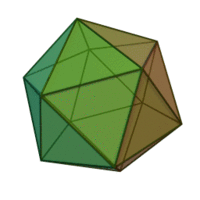 Ікосаедр – правильний многогранник, грані якого – правильні трикутники і в кожній вершині сходиться по 5 ребер.
Кількісні характеристики
Вершин – 12                     
 Ребер – 30
 Граней - 20
Ікосаедр в природі
Кристал бору має форму ікосаедра
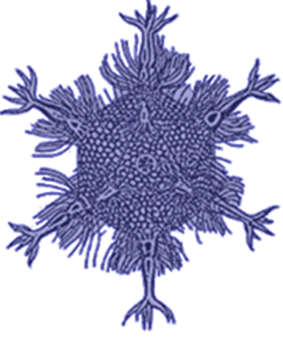 У біології німецький біолог 
 початку ХХ століття  Еге Геккель
 дослідив,що  одноклітинні
організми – феодарії, точно 
передають форму ікосаедра
ДОДЕКАЕДР
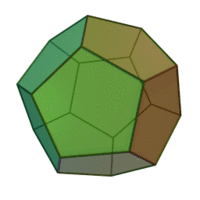 Додекаедр – це такий правильний многогранник, грані якого – правильні п'ятикутники і в кожній вершині сходиться по 3 ребра.
Кількісні характеристики:
Вершин – 20                  
 Ребер – 30
 Граней - 12
Додекаедр в природі
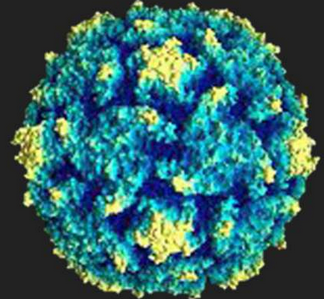 Вірус поліомієліту
Молекула ДНК  складається з взаємовідносин ікосаедрів та додекаедрів
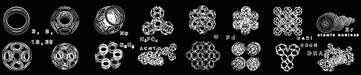 Розгортки правильних многогранників
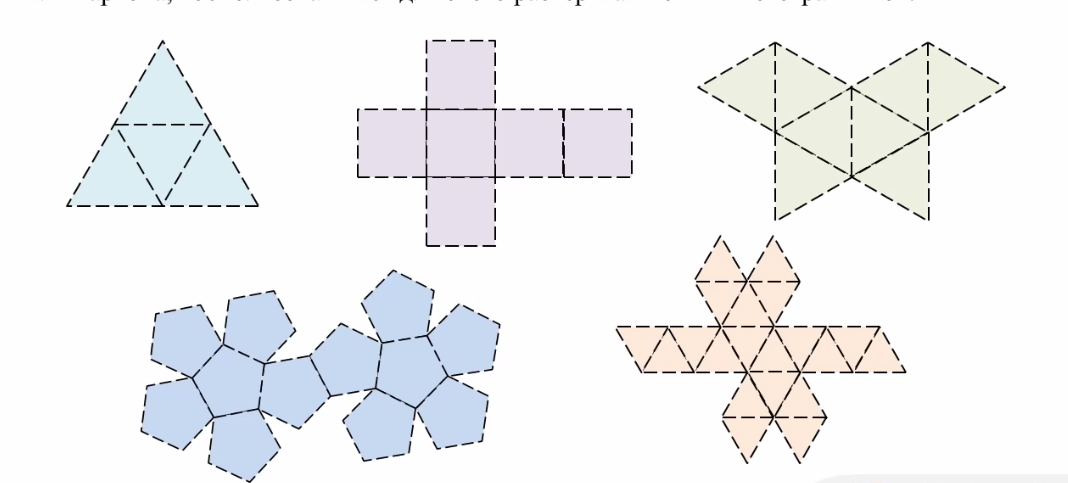 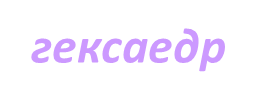 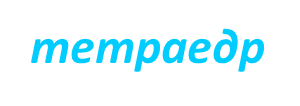 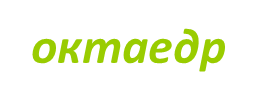 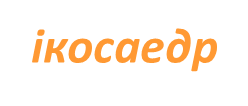 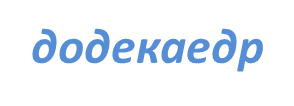 Великий давньогрецький вчений Платон, що жив у IV -V ст. до н. е. . , вважав , що ці тіла уособлюють сутність природи . Людству були відомі чотири сутності: вогонь , вода , земля і повітря . На думку Платона їх атоми мали вигляд правильних багатогранників. Ця теорія була викладена в роботі "Діалог           Тімей " . Платон припустив , що існує ще одна сутність- світовий ефір , атоми якого мають вигляд додекаедра . Платон і його учні в своїх роботах приділяли велику увагу правильних багатогранників , і їх тому ще називають " Платоновими тілами "
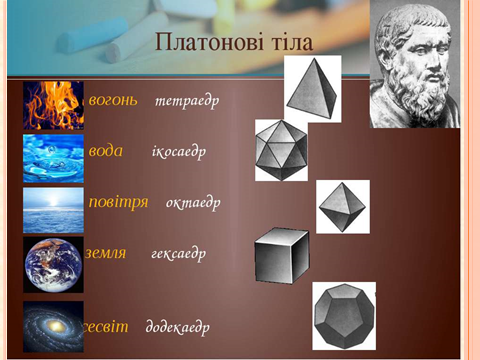 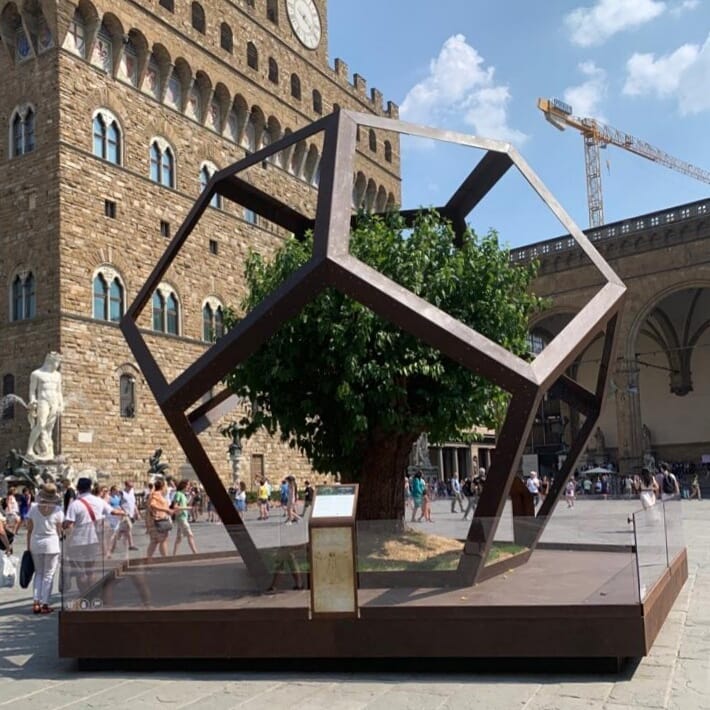 Додекаэдр и тутовое дерево -инсталляция на площади Синьории
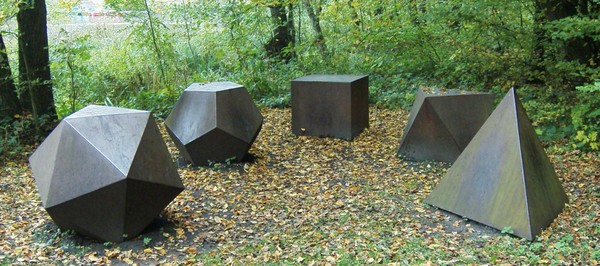 Пам'ятник правильним многогранників в місті Bagno Steinfurt (Німеччина)
Правильних багатогранників зухвало мало, але цей досить скромний за чисельністю загін зумів пробратися в самі глибини різних наук.Л. Керрол.
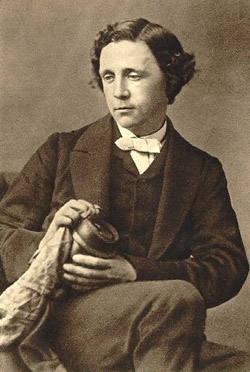